بسم الله الرحمن الرحیم
Hx & PI
Our patient is a 25 years old married woman, from Zanjan with a history of a progressively growing mass in the right side of her neck from 18 month ago. 
She had no hoarseness, pain, weight loss, dysphagia, diarrhea or flushing
DH: levothyroxine 0.1 mg daily
FH: -	PMH: -	HH: -		AH: -
PSH: cervical mass resection, total thyroidectomy, cervical lymph node dissection
ROS & PE
BW: 62.6 kg ,   Height: 156.5 Cm, BMI: 25.7
Normal VS
H&N: surgery scares on the both sides of her neck.
Chest: normal
Abdomen: normal
Extremities: normal
1. Mass detection, excision and diagnosis(Ordibehesht-Tir 1396)
Sonography(96/2/4): NL thyroid, no LAP, a solid & heterogeneous hypoechoic mass (50*25mm) lateral to Right thyroid lobe that shift cervical vessels to anteromedial. It had no connection with thyroid gland.

 Neck CT(96/2/9): High vascularity enhanced mass (45*40*30mm) in Right side of neck that compress common carotid and Right jugular vein and trachea to left, delayed venous enhancement+

Surgery(96/2/31): mass radical resection, vascular exploration, one adjacent LN resection.
  Pre op LAB: NL electrolyte, no CEA or calcitonin was checked.
	Pathology: Glumeroloid hemangioendothelioma, papillary intralymphatic 	angioendothelioma, glumangioma.

 d.  IHC(96/4/11): Calcitonin+, CEA+, CK7+, TTF1 weakly+, AE1/AE3+, vimentin+, low Ki67, negative for CK20, S100, CD34, CDx2, napsin. (MTC)
(second IHC in Tehran: Chromogranin+, synaptophysin+, CEA+, CKAE1AE3+, calcitonin+, TG-)
Neck CT (96/2/9)
2. Post op FU, thyroid nodule detection(Tir-Mordad 1396)
Lab data
   RET proto-oncogen: not checked
   (after 43 days): Calcitonin: 232 , TSH: 1.94, T4: 96, T3: 1.7
   (after 70 days): CEA: 1.12, Calcitonin: 444
   (after 160 days): Calcitonin :231, TSH: 2.26, T4: 83, T3: 1.8

b.   Abdominopelvic CT with IV contrast(96/4/25): NL
c.    Sonography(96/4/25): No LAP or nodule
d.   Tc99m scan(96/5/9): Mild diffuse goiter (early stages of nodule formation in Right lobe), no ectopic thyroid 
e.    FNA: Unsatisfactory, no follicular cell, no atypia
f.     Chest CT: Lung LUL one calcified nodule (3mm)
Thyroid scan with Tc 99
3. Thyroidectomy, LN involvement(Aban-Bahman 1396)
Total thyroidectomy pathology(96/8/15): MTC in Right lobe nodule (0.2cm), NL other parts

Sonography
     55 days after thyroidectomy: No thyroid residue, no LN in Right cervical chain, 3 non-reactive LN(8-13mm) in anterosuperior part of left jugular chain.

     65 days after thyroidectomy: 3 LN (6-8mm) was founded in Left superior jugular chain, 2 LN(3mm) was founded in Left medial jugular chain, 2 LN(5,8mm) was founded in Right superior jugular chain, 3 nodule (3-5mm) was founded in the site of Right thyroid lobe (2 of them behind carotid).

c.    Lab data: 
Calcitonin level was ascending.
Ca, P were normal.
4. Neck LN dissection, Metastasis WU(Bahman 1396 – Aban 1397)
Radical LN dissection (Right and Left) (96/11/7):  0.5 to 2 cm lymph nodes was founded histologically metastatic MTC mostly in right side.

CT(96/12/5): Left & Rt post cervical LAP, no thyroid, 3 & 4 mm nodules in lung RUL, 3 mm calcified nodule in lung LUL, liver … NL

Calcitonin level rises after dissection (560 to 730 to 1408)

Metastasis work-up 3 month later: Neck sono & chest CT & Liver MRI: NL, whole body Octreoscan: negative

Sonography 5 month later : one enlarged parathyroid gland

Whole body bone scan (Tc 99-MDP) 6 month later: NL

Sonography 8 month later: No thyroid remnant, one abnormal LN (6*4mm) behind the Right common carotid artery.
Bone scan with Tc99m-MDP(97/7/17)
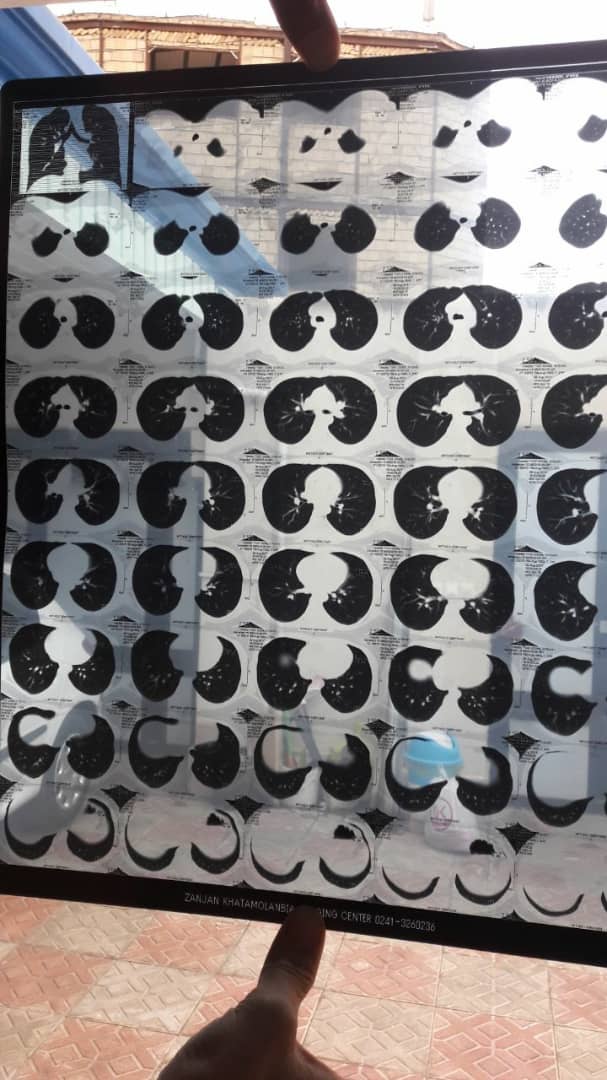 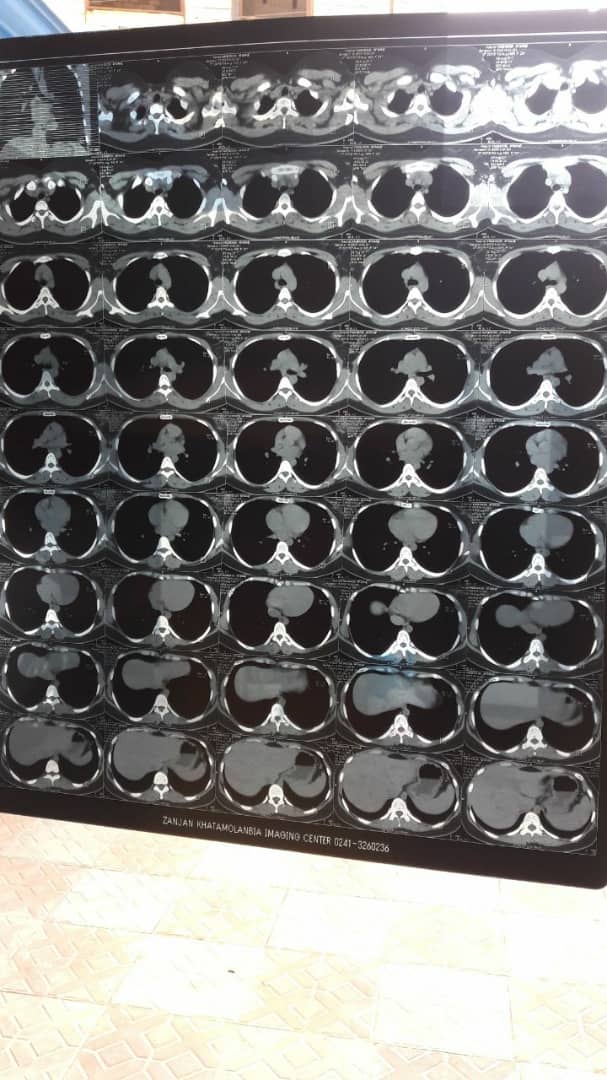 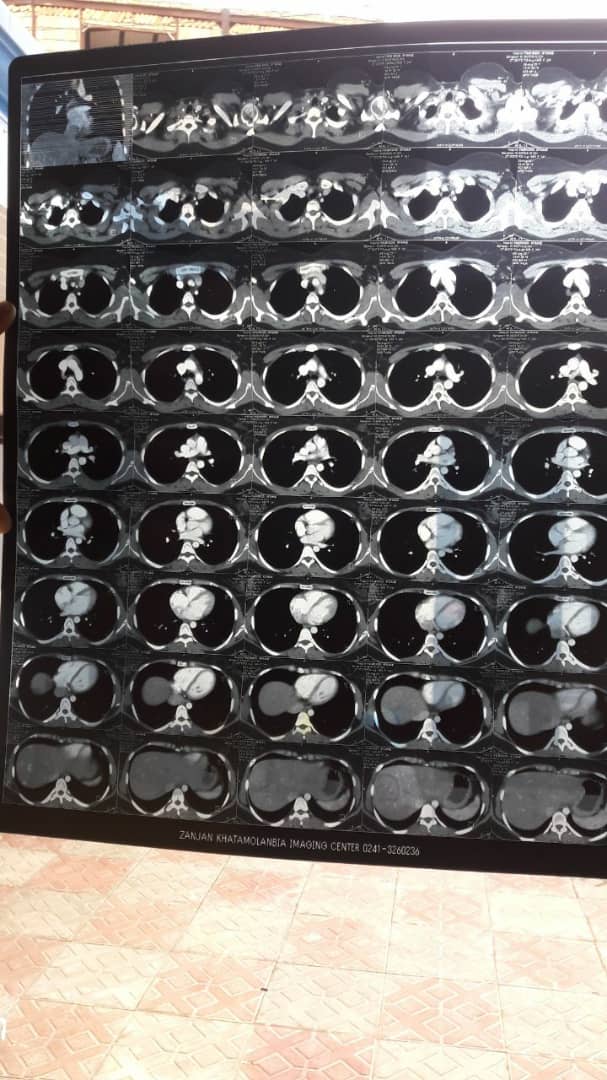 4. Neck LN dissection, Metastasis WU(Bahman 1396 – Aban 1397)
Lab data (97/8/7): TSH: 0.005, fT4: 1801, calcitonin: 1859, CEA: 0/889

Whole body PET scan (97/8/5): no active lesion
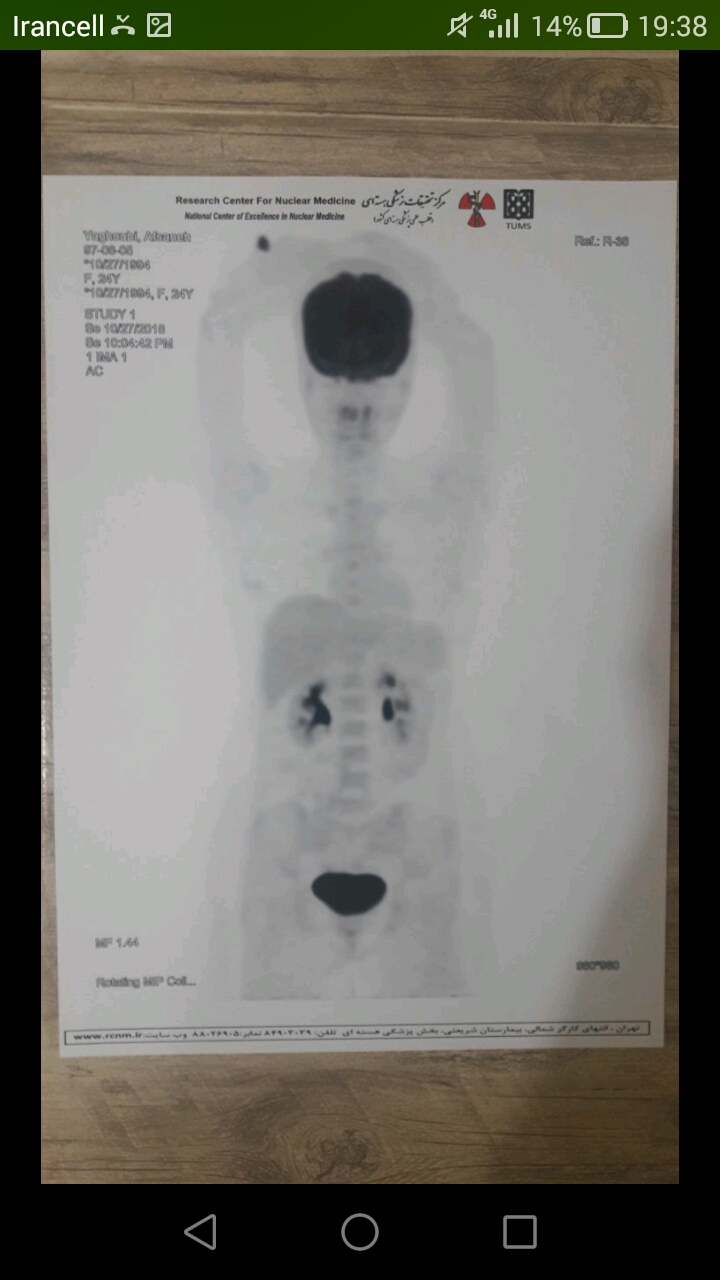 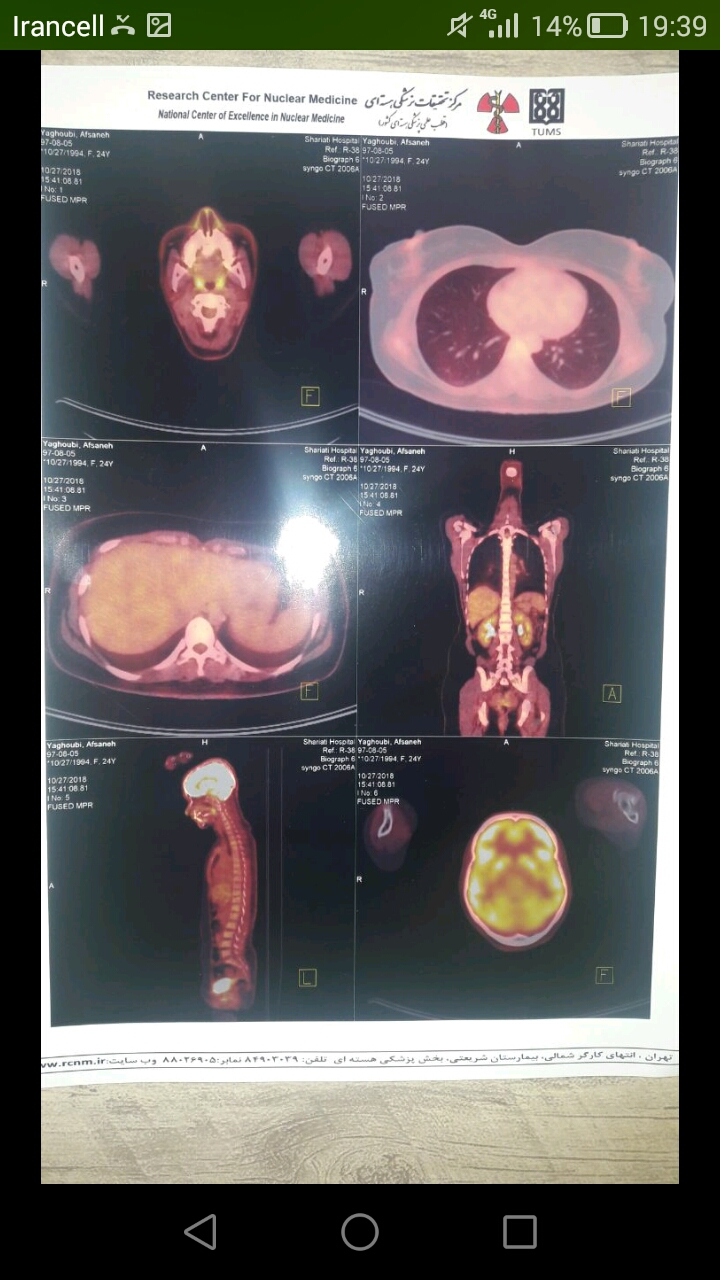 Calcitonin follow up
TSH follow up
CEA follow up
با تشکر